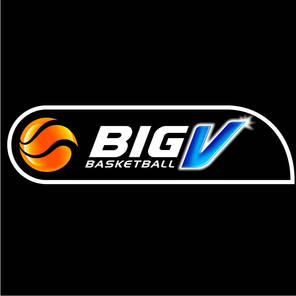 THIS saturday AT MBS
6:30pm SENIOR WOMEN
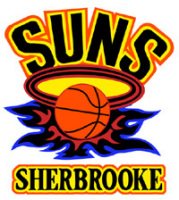 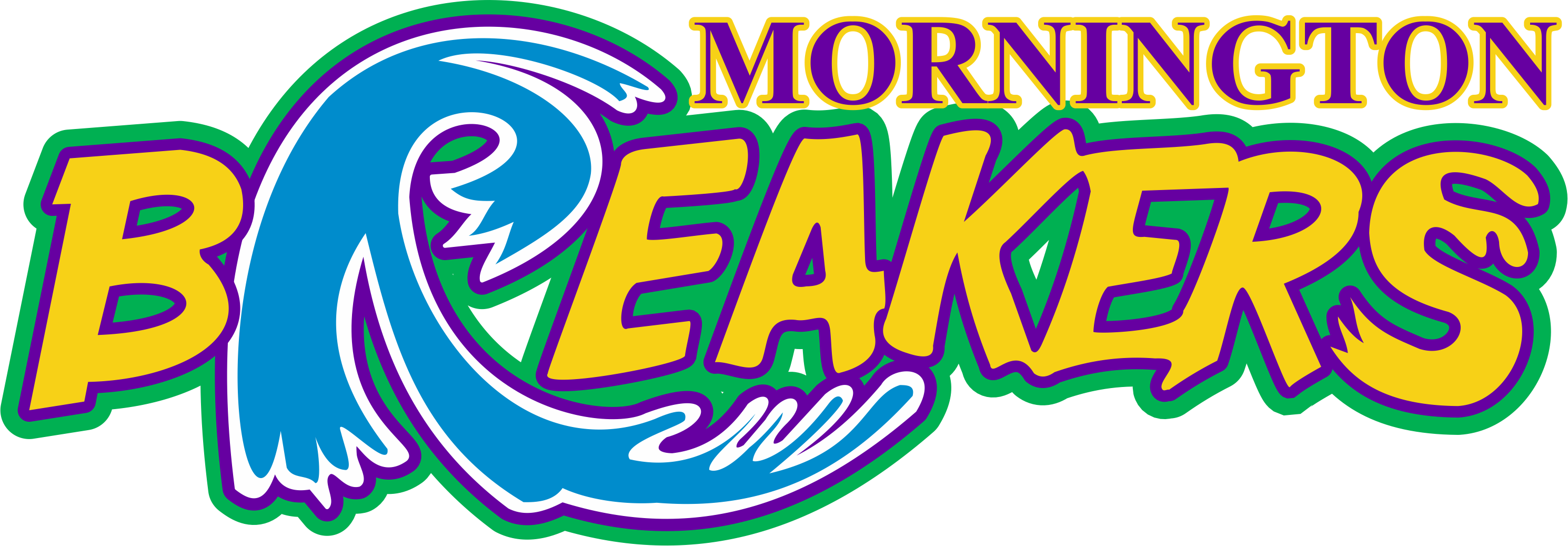 V
8:30pm youth men
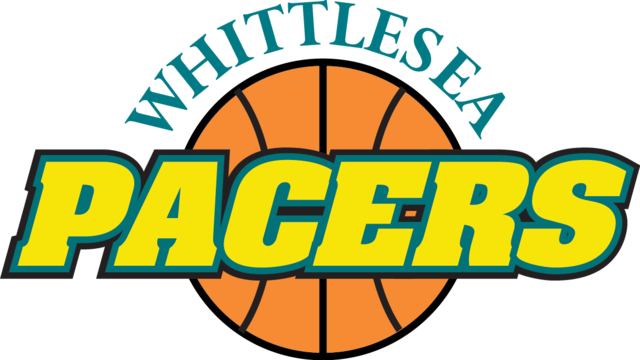 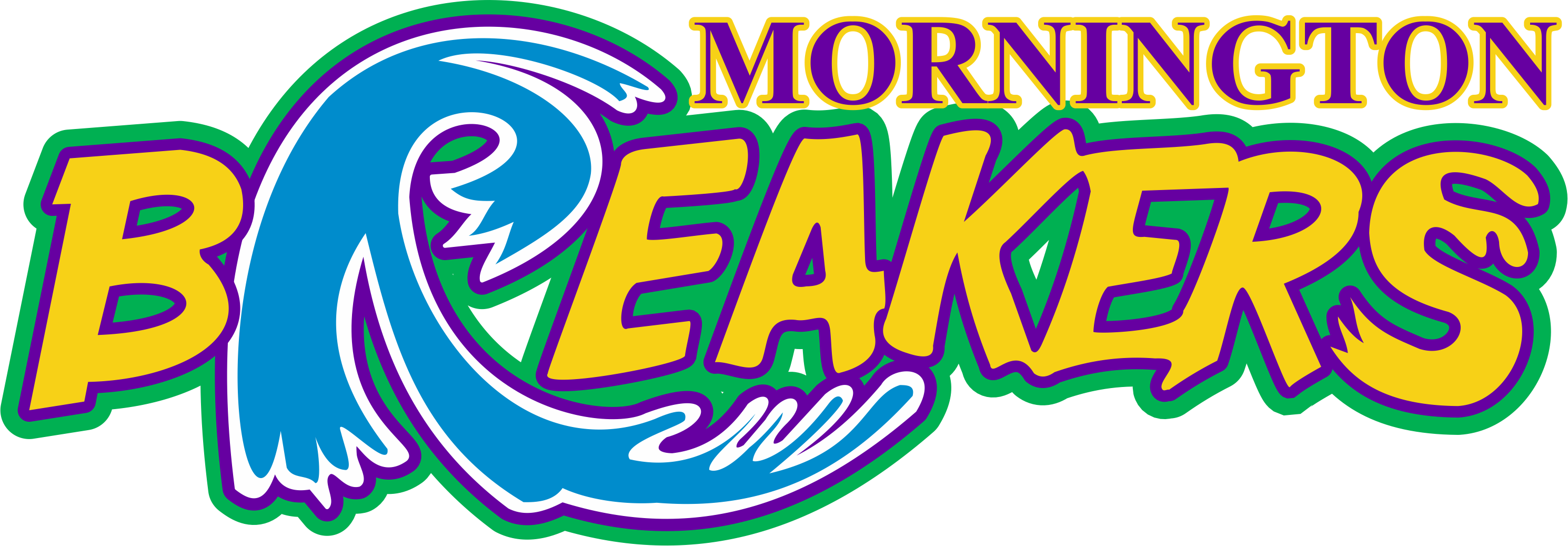 V
#GOBREAKERS